Муниципальное бюджетное общеобразовательное учреждение средняя общеобразовательная школа № 19 имени Героя Советского Союза И.Ф. Котляра муниципального образования Тимашевский район
КРАЕВАЯ ИННОВАЦИОННАЯ ПЛОЩАДКА
ОТЧЁТ О РАБОТЕ В 2022 ГОДУ
«Развитие навыков профессионального ориентирования и самоопределения школьников в свете реализации национального проекта «Образование» и новой программы воспитания обучающихся»
Остапенко М.В., директор МБОУ СОШ № 19
Каракай Н. А., заместитель директора по УВР
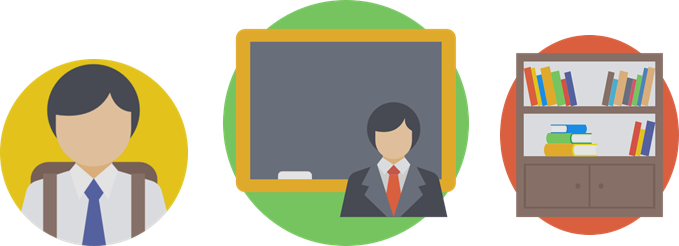 Муниципальное бюджетное общеобразовательное учреждение средняя общеобразовательная школа № 19
 имени Героя Советского Союза И.Ф. Котляра муниципального образования Тимашевский район
Цели и задачи, поставленные на 2022 год
Целью работы инновационной площадки стало создание ресурсного центра, разработка условий для развития умений и навыков у педагогических работников школы в вопросах профессионального ориентирования, направленных на оказание помощи ребёнку в его самопознании, адекватной самооценке и профессиональном самоопределении. 

К задачам ресурсного центра в 2022 году относятся:
проведение практико-ориентированных научно-методических мероприятий по теме инновационного проекта;
оказание помощи обучающимся школы в осознании личностных склонностей, способностей и возможностей их реализации в различных профессиях;
активизация целенаправленной самостоятельной деятельности обучающихся, развитие их интересов, склонностей и возможностей;
осуществление мониторинга сформированности педагогических компетенций в вопросе профессионального ориентирования школьников в ходе учебно-познавательной деятельности; 
разработка стратегий развития педагогов с целью устранения выявленных в ходе диагностики методических трудностей;
обучение педагогических работников школы с опорой на индивидуальные мониторинговые карты с отслеживанием положительной / негативной динамики развития учителя в вопросе профессионального ориентирования школьников;
создание дорожной карты внедрения полученного опыта в систему педагогической практики Тимашевского района с целью развития у педагогических кадров общеобразовательных учреждений навыков, направленных на успешное профессиональное становление школьников;
установление тесной взаимосвязи в вопросах профориентации школы с выпускниками, учебными учреждениями высшего и среднего профессионального образования, а также ведущими научными организациями и производственными предприятиями региона.
Муниципальное бюджетное общеобразовательное учреждение средняя общеобразовательная школа № 19
 имени Героя Советского Союза И.Ф. Котляра муниципального образования Тимашевский район
ПОДПРОЕКТ «РЕСУРСНЫЙ ЦЕНТР»:Блоки реализации
Выполнено полностью

Выполнено частично

Выполнение запланировано
Муниципальное бюджетное общеобразовательное учреждение средняя общеобразовательная школа № 19
 имени Героя Советского Союза И.Ф. Котляра муниципального образования Тимашевский район
Кадры реализации
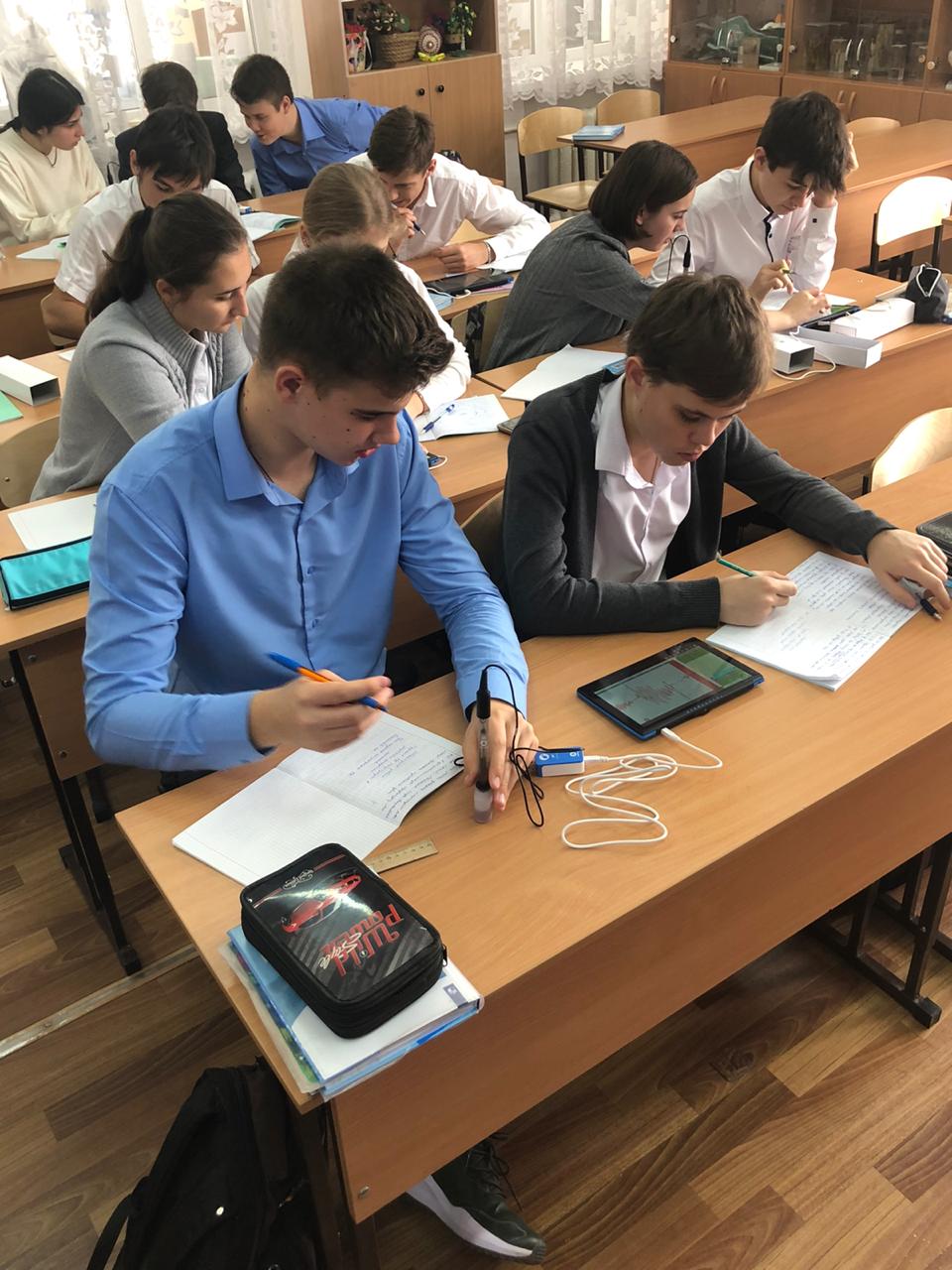 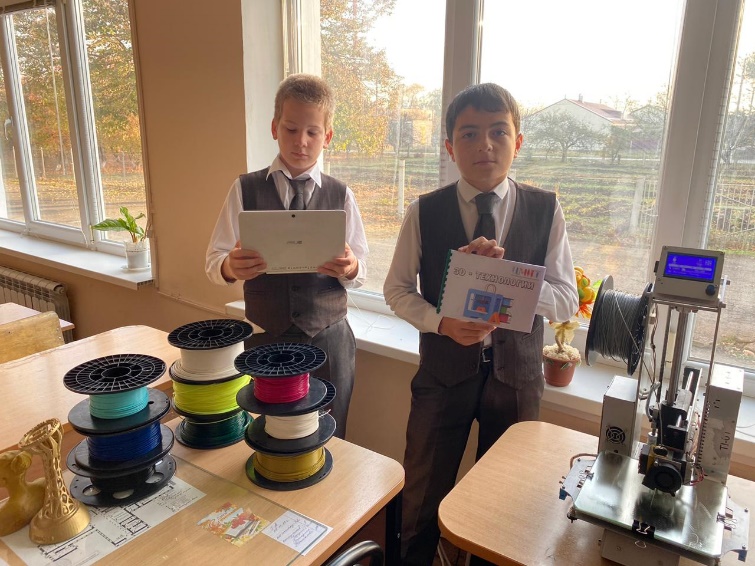 Ранняя профилизация. Современный кабинет технологии и первая сессия профессионального ознакомления
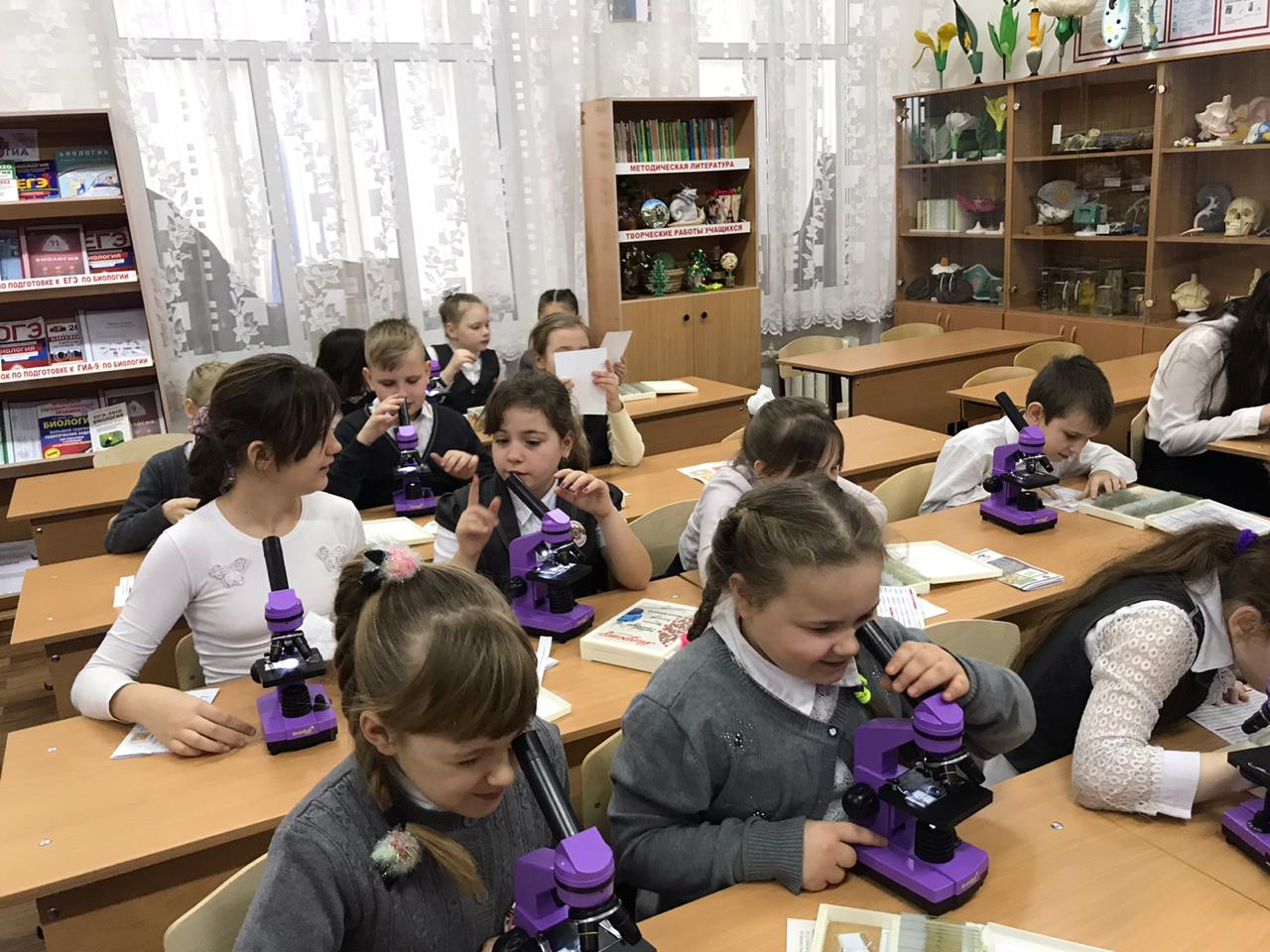 Профессиональная проба. «Билет в будущее»
Профессиональное ознакомление. Фокус-группа «Инженерно-техническое направление»
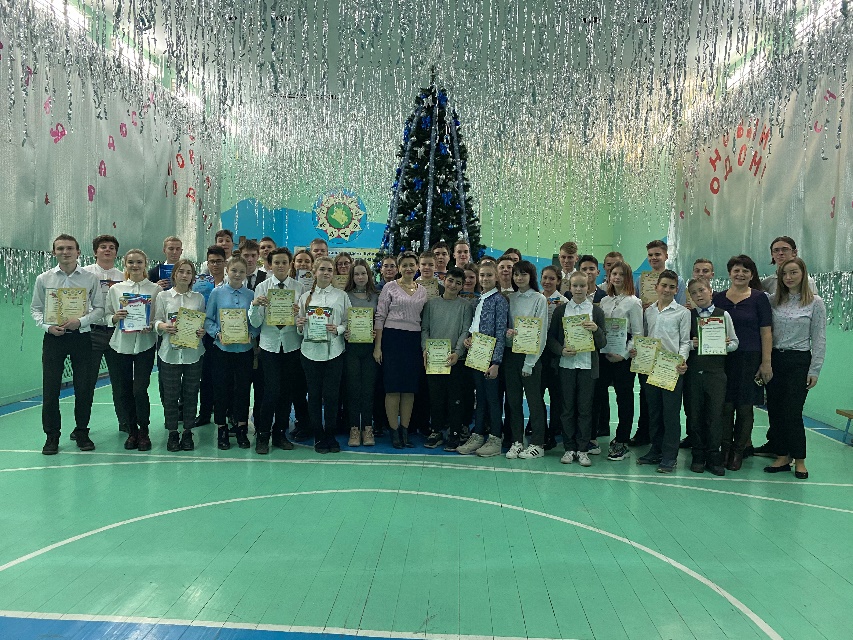 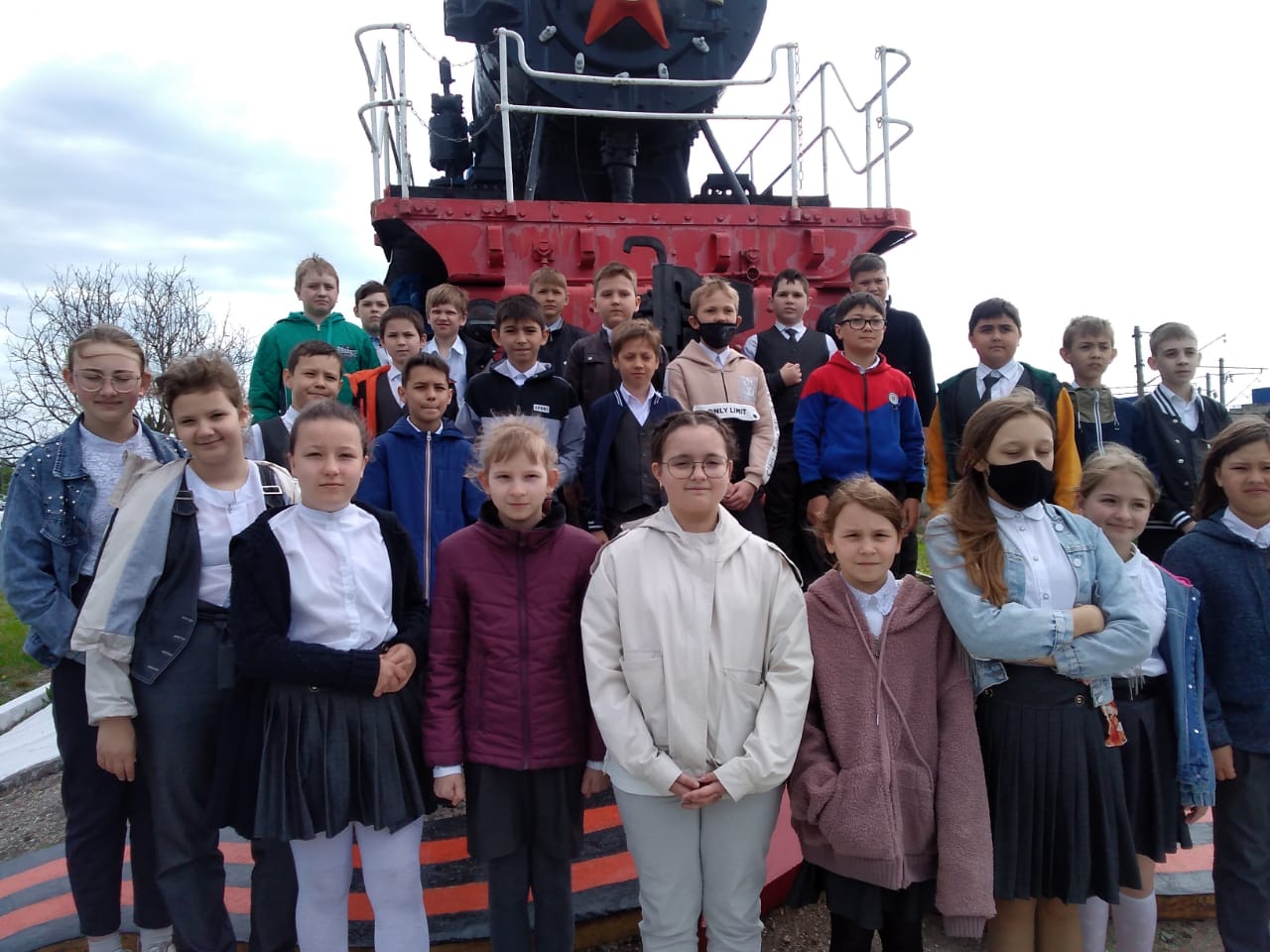 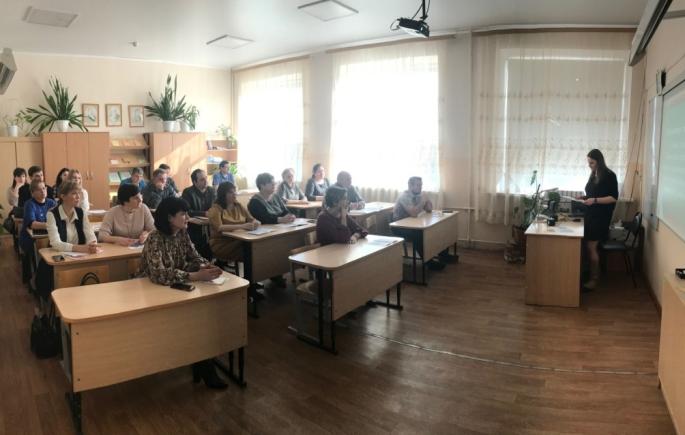 Экскурсия для младший школьников в локомотивное депо ж/д станции «Тимашевская»
Работа одной из секций муниципального семинара «Ранняя профориентация: методы, приёмы, практики»
Награждение по итогам конкурса проектно-исследовательских работ «Трудовые династии»
Муниципальное бюджетное общеобразовательное учреждение средняя общеобразовательная школа № 19
 имени Героя Советского Союза И.Ф. Котляра муниципального образования Тимашевский район
Методические Разработки
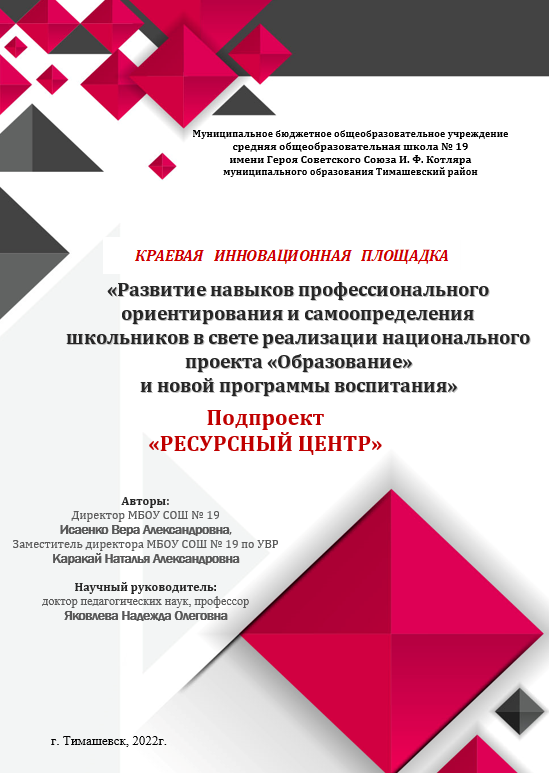 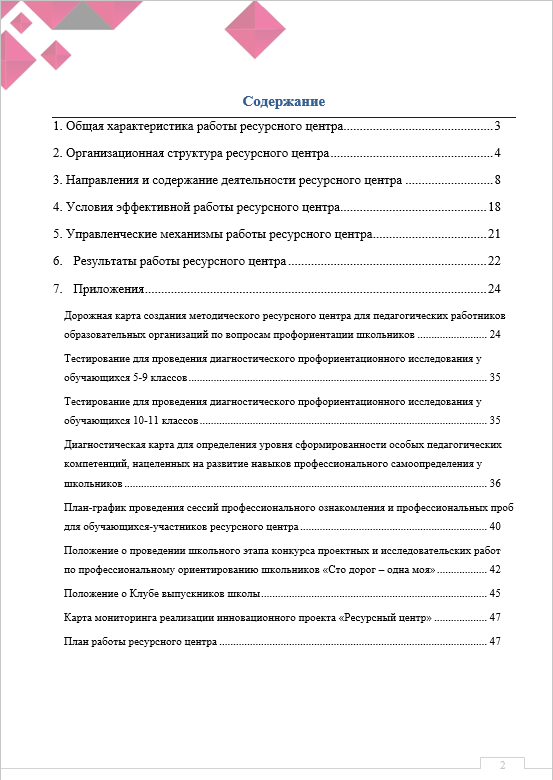 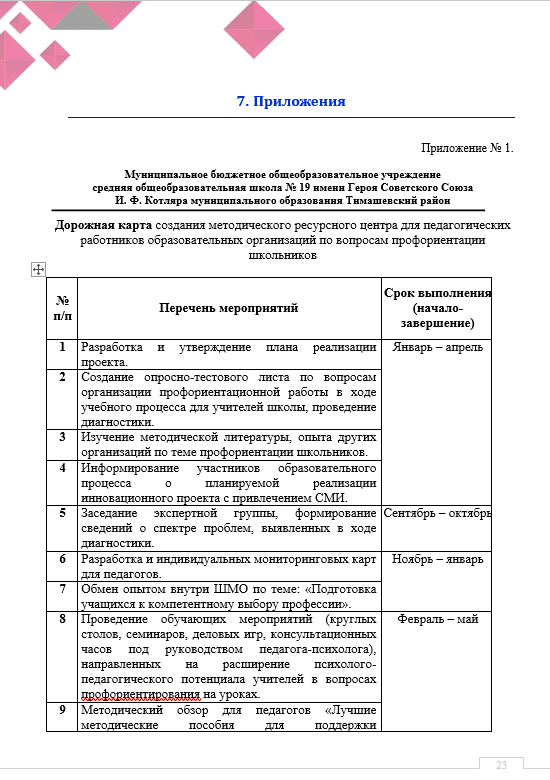 Муниципальное бюджетное общеобразовательное учреждение средняя общеобразовательная школа № 19
 имени Героя Советского Союза И.Ф. Котляра муниципального образования Тимашевский район
Методические Разработки
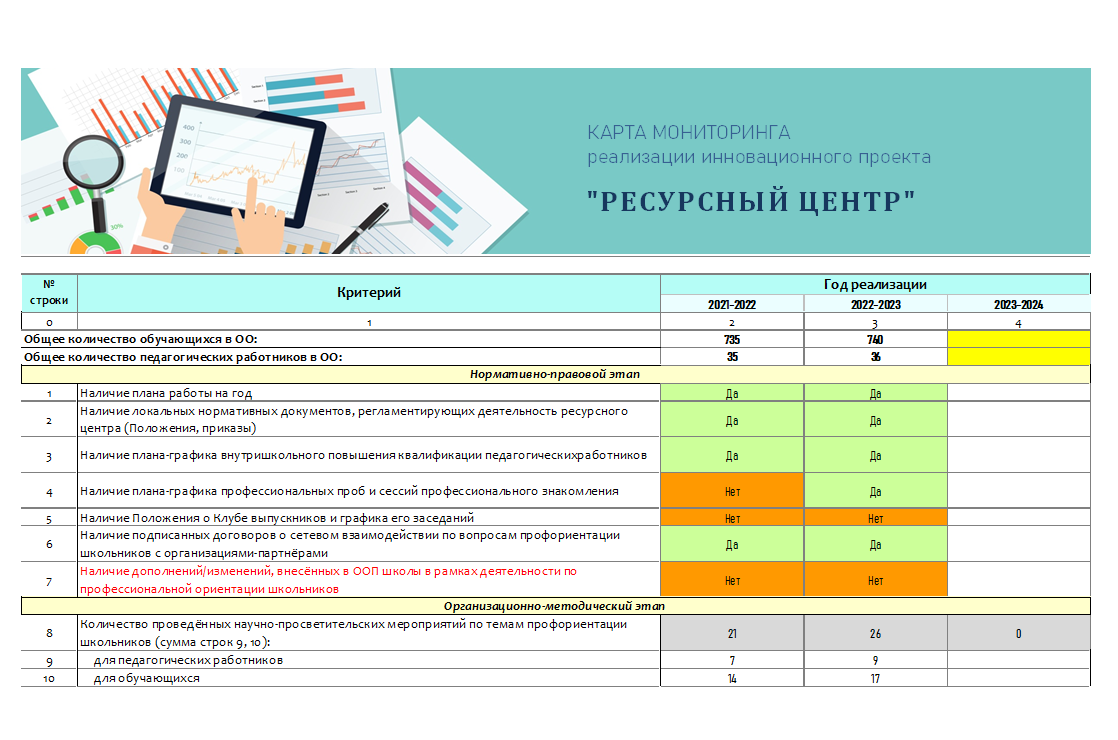 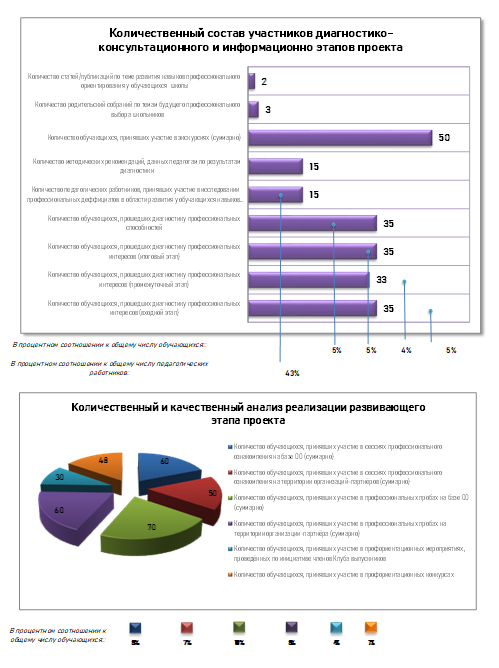 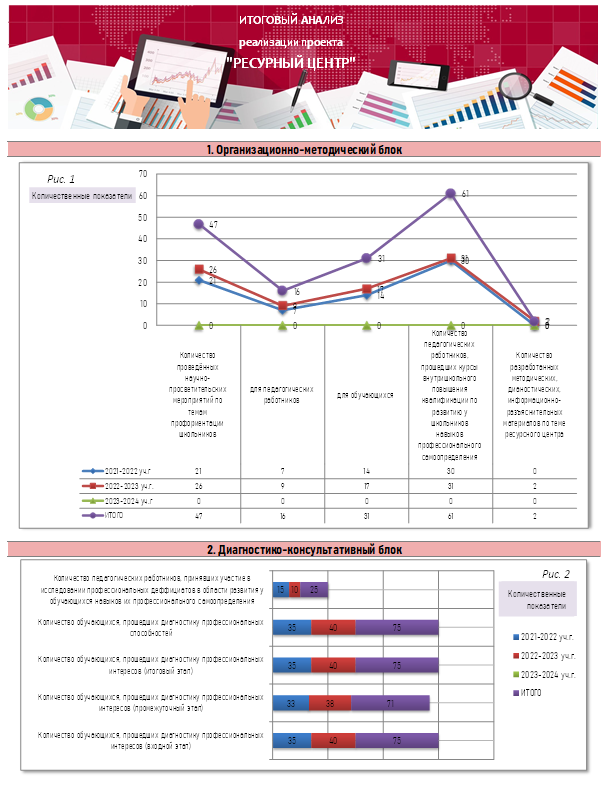 Муниципальное бюджетное общеобразовательное учреждение средняя общеобразовательная школа № 19
 имени Героя Советского Союза И.Ф. Котляра муниципального образования Тимашевский район
Методические Разработки
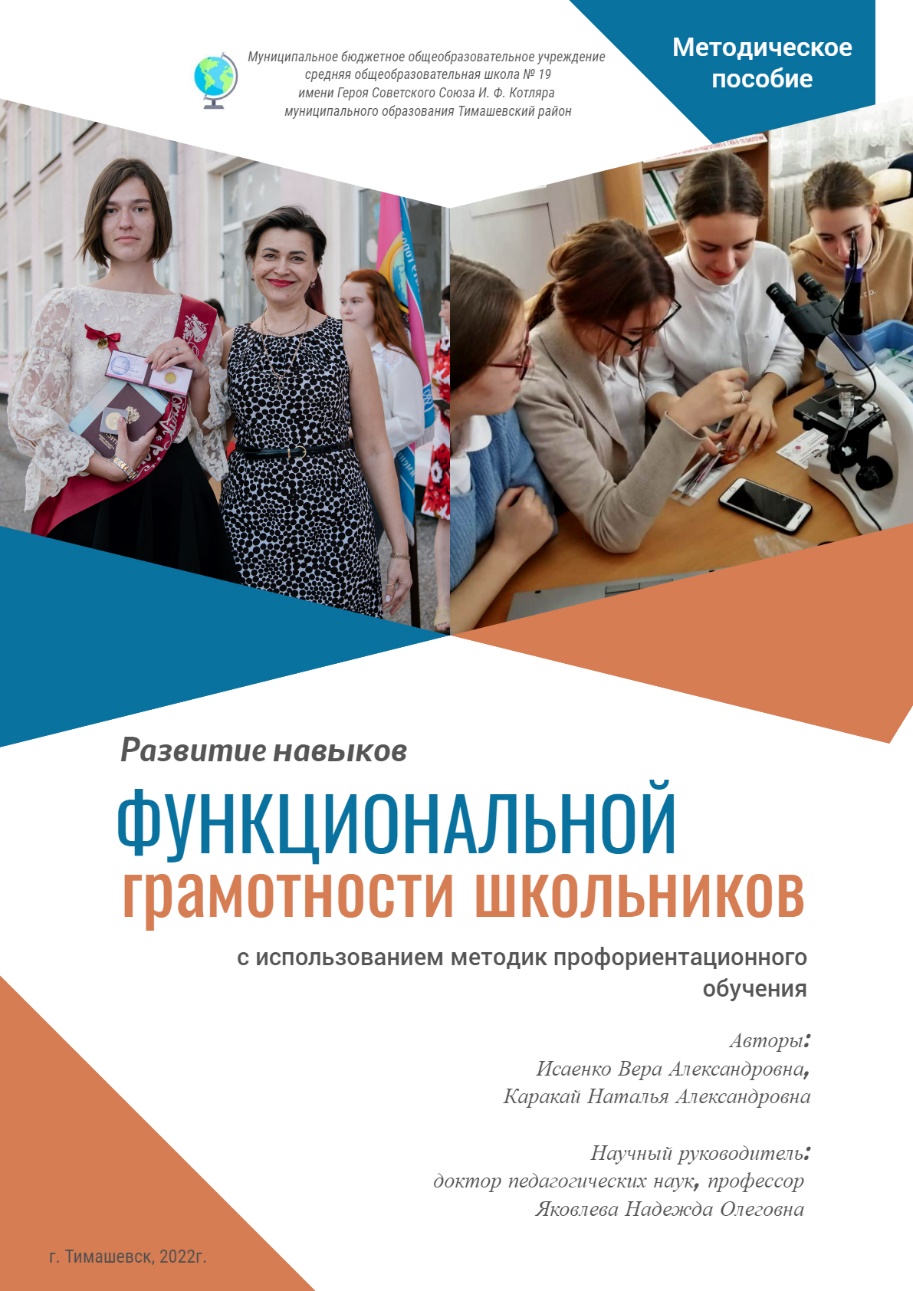 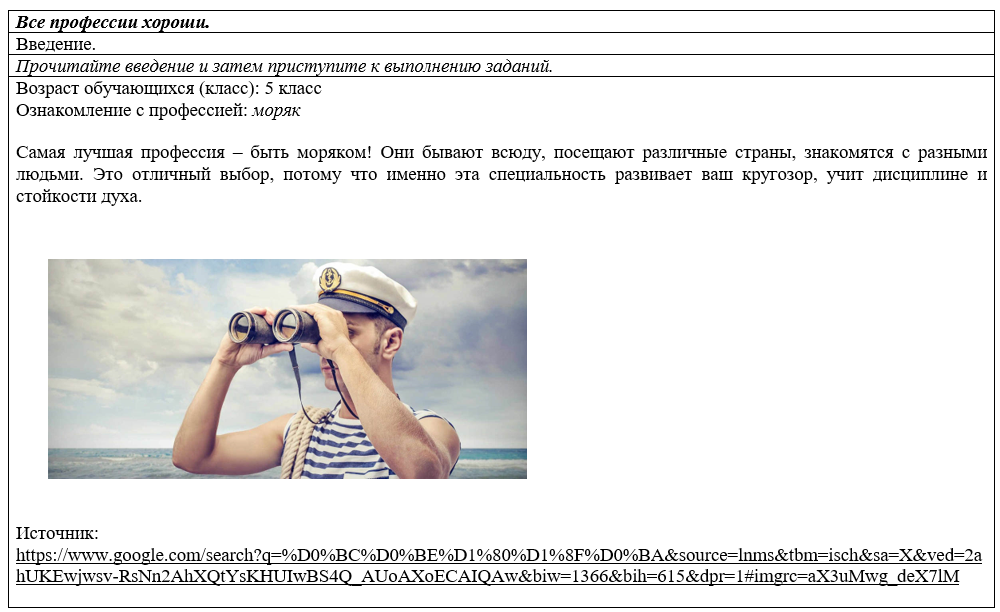 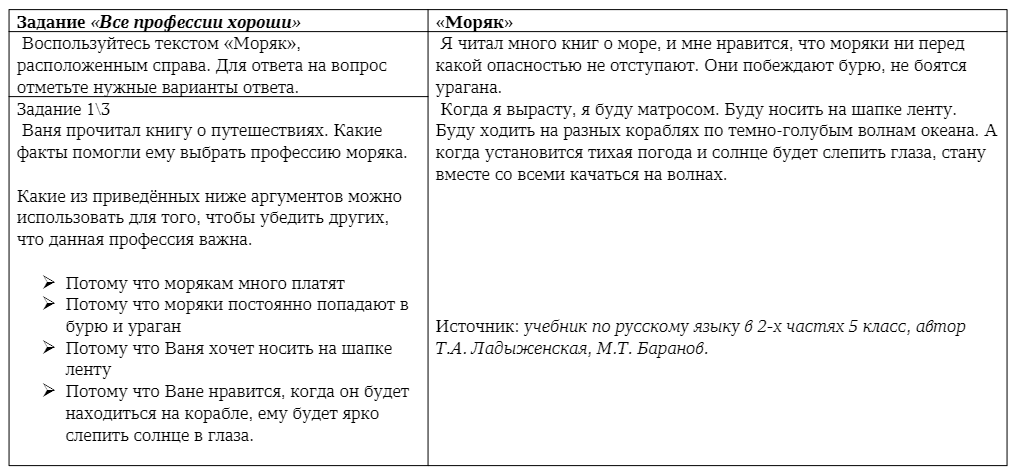 Муниципальное бюджетное общеобразовательное учреждение средняя общеобразовательная школа № 19
 имени Героя Советского Союза И.Ф. Котляра муниципального образования Тимашевский район
Благодарим за внимание!